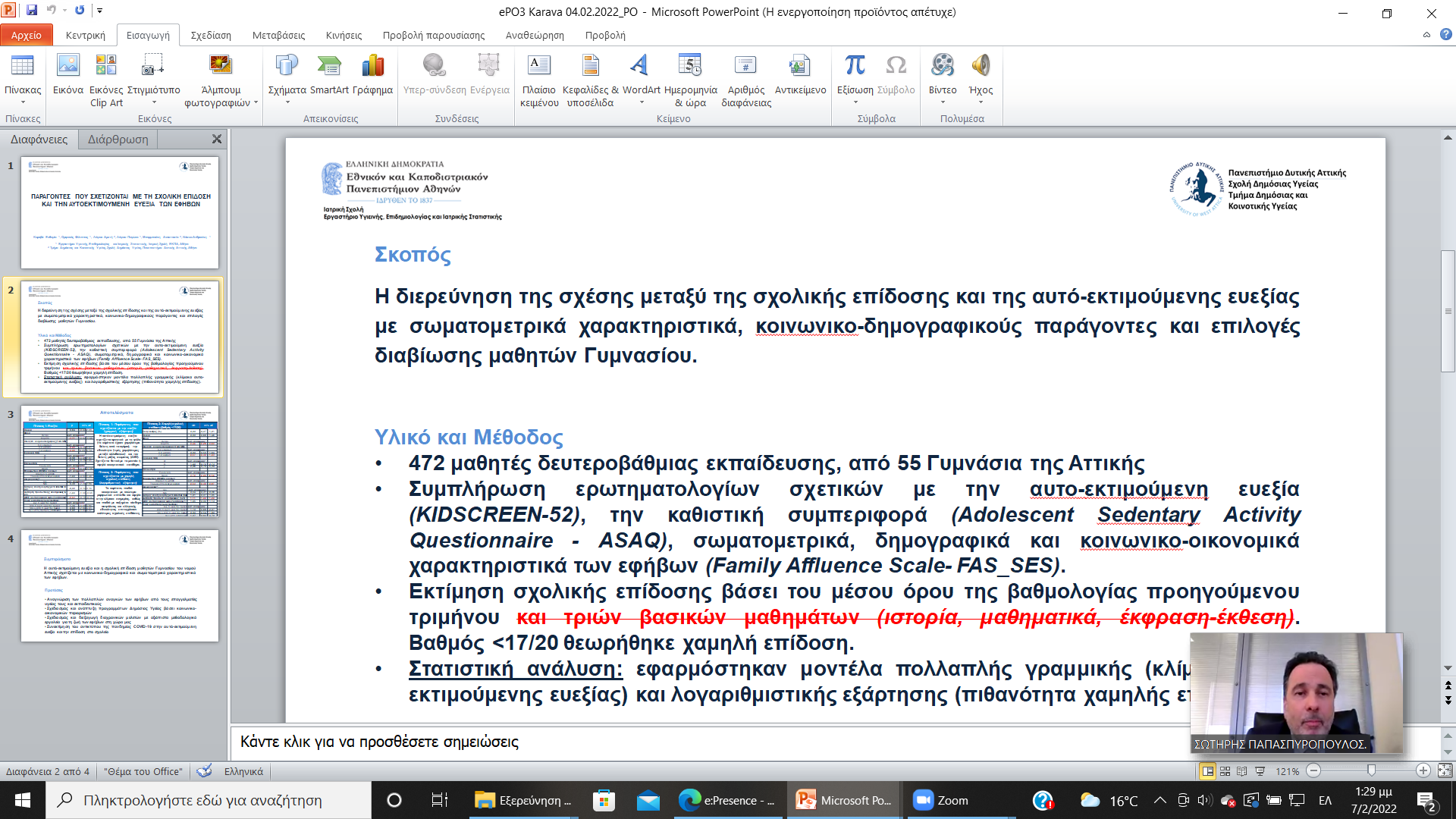 Δ                                                                                                                         Η ΣΥΜΜΕΤΟΧΙΚΗ ΔΙΑΔΙΚΑΣΙΑ ΣΤΗΝ ΑΝΑΠΤΥΞΗ ΔΡΑΣΕΩΝ ΠΡΟΣΤΑΣΙΑΣ ΚΑΙ ΠΡΟΑΓΩΓΗΣ ΥΓΕΙΑΣ ΚΑΤΑ ΤΗ ΔΙΑΡΚΕΙΑ ΤΗΣ ΠΑΝΔΗΜΙΑΣ. Η ΠΕΡΙΠΤΩΣΗ ΤΟΥ ΔΗΜΟΥ ΑΙΓΑΛΕΩ.
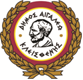 Σαμαρά Κυπαρισσένια,1,2 Μάνδρος Ηλίας2, Ανδρή Ελισάβετ1, Σακελλάρη Ευανθία1, Σκαναβή Κωνσταντίνα,1 Λάγιου Αρετή1.

1.Eργαστήριο Yγιεινής και Eπιδημιολογίας, Τμήμα Δημόσιας και Κοινοτικής Υγείας, Σχολή Δημόσιας Υγείας, Πανεπιστήμιο Δυτικής Αττικής (ΠαΔΑ) 
2.Δ/νση Κοινωνικής Προστασίας, Δήμος Αιγάλεω
Εισαγωγή
Η δ/νση Κοινωνικής Προστασίας είναι αρμόδια για το σχεδιασμό και την εφαρμογή της κοινωνικής πολιτικής για την προστασία και προαγωγή της δημόσιας υγείας στην περιοχή του Δήμου Αιγάλεω.
Σκοπός
Σκοπός της μελέτης είναι η ανάδειξη της σημασίας της συμμετοχικής διαδικασίας μέσω της αποτύπωσης, ιεράρχησης και αξιολόγησης των παρεχόμενων υπηρεσιών της ΔΚΥ κατά την πανδημία.
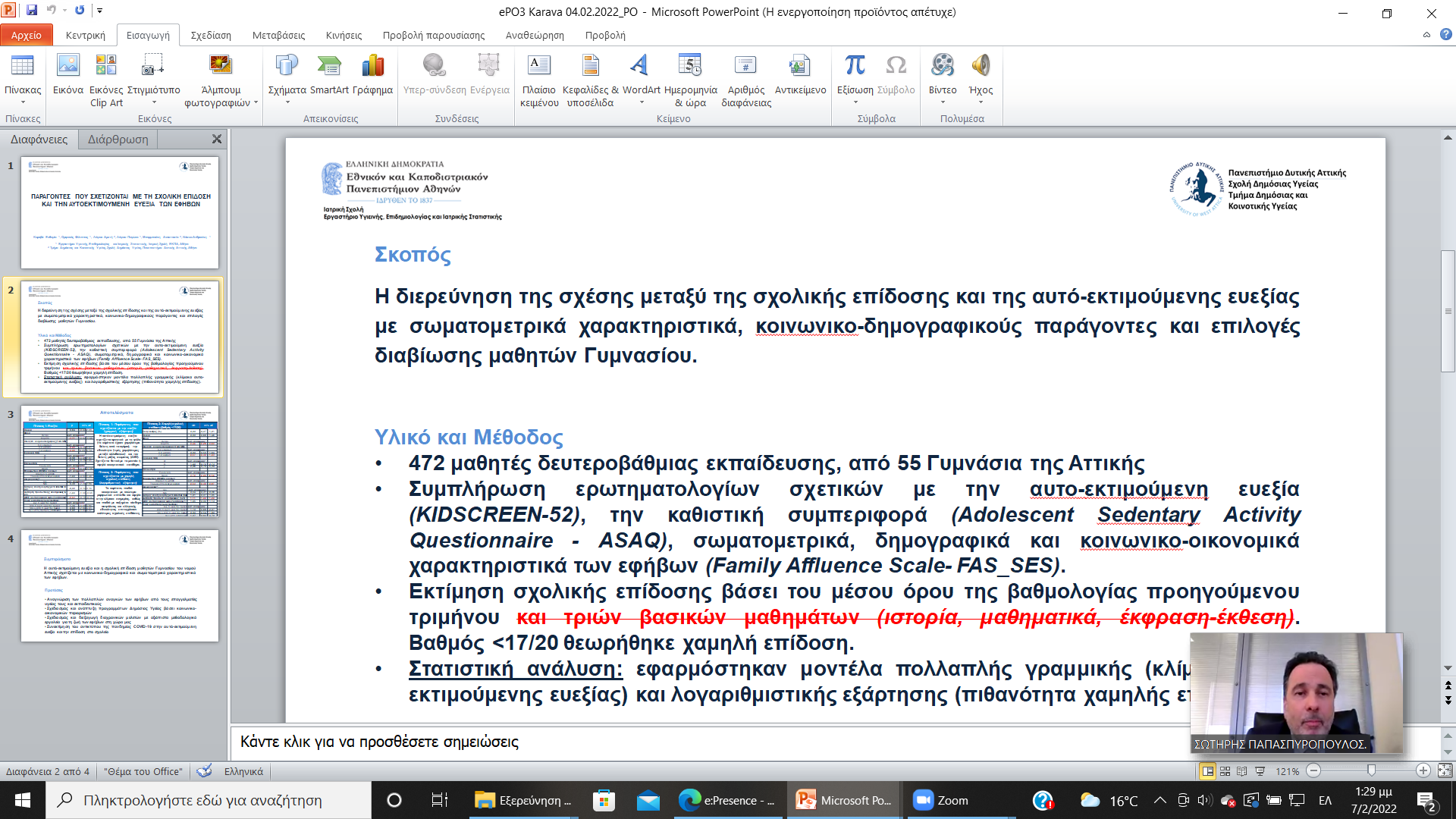 ΔΗΜΟΣ ΑΙΓΑΛΕΩ
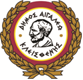 ΥΛΙΚΟ –ΜΕΘΟΔΟΣ
Στο πλαίσιο της συμμετοχικής διαδικασίας, αξιολογήθηκαν 2.887αιτήματα πολιτών του Δήμου Αιγάλεω, από το Μάρτιο του 2020 έως το Φεβρουάριο του 2021.
Τα αιτήματα εκφράστηκαν μέσω :
τηλεφωνικών κλήσεων 
ηλεκτρονικών μηνυμάτων 
των σελίδων κοινωνικής δικτύωσης του Δήμου 
προσωπικών επαφών
Αξιολογήθηκαν από ομάδα εργασίας στην οποία συμμετείχαν επισκέπτες υγείας, ψυχολόγοι και κοινωνικοί λειτουργοί.
Για τη διεκπεραίωση των παραπάνω αιτημάτων συμμετείχαν οι ακόλουθοι φορείς : Πανεπιστήμιο Δυτικής Αττικής, τοπικές επιχειρήσεις  δημόσιοι φορείς ( ΕΟΠΠΥ, ΚΥ Αιγάλεω, ΨΝΑ Αττικής κ.α.)
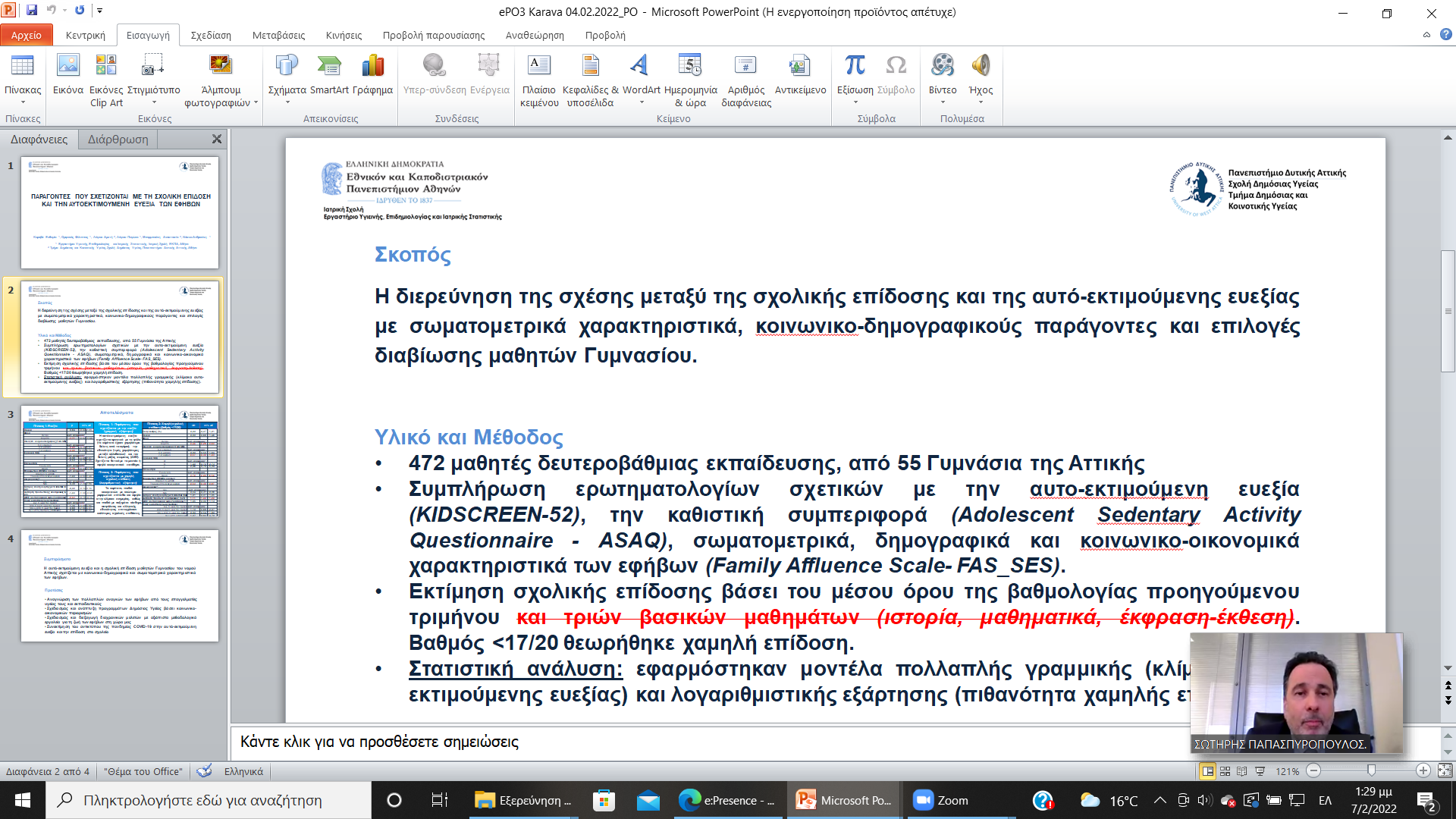 ΔΗΜΟΣ ΑΙΓΑΛΕΩ
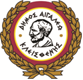 Αποτελέσματα

















ΣΥΜΠΕΡΑΣΜΑΤΑ: Η εμπειρία που αποκτήθηκε αναδεικνύει την σημασία της συμμετοχικής διαδικασίας στην ανάπτυξη, στην υλοποίηση και στη βιωσιμότητα δράσεων και προγραμμάτων προστασίας και προαγωγής υγείας στην τοπική κοινωνία.